Aglutinační metody
Bi5220c Imunologie - cvičení 2021
Aglutinační metody
Aglutinace = shlukování
Sérologické
Reakce protilátky s korpuskulárním antigenem (x precipitace)
Hemaglutinace
Důležitou roli má vzájemný poměr reagujících složek
Hodnocení vizuálně tzv. na čtyři křížky
Průkaz antigenů erytrocytů a celé řady bakteriálních antigenů
VII. Úloha – Stanovení antigenů krevních skupin za použití bromelinu
Princip
Antigeny krevního systému AB0 jsou molekuly glykoproteinů vázané v membránách erytrocytů
Podstatou sérologického stanovení těchto antigenů je aglutinace – shlukování erytrocytů 
Bromelin je proteolytický enzym z ananasu používaný pro usnadnění aglutinace erytrocytů
redukuje negativní náboj na povrchu erytrocytů a odštěpuje určité polypeptidové řetězce, které vyčnívají z membrány erytrocytů
Chemikálie a roztoky
3% suspenze erytrocytů krevních skupin A, B, 0 ve fyziologickém roztoku 
fyziologický roztok pro červené krvinky – 0,85% NaCl 
0,5% bromelin 
zásobní roztok protilátky anti A, anti B (budou připraveny v ředění 1:16) a lektinu (anti H; bude připraven v ředění 1:2)
Postup
Připravíme si 3% suspenze erytrocytů hydrolyzovaných (natrávených) bromelinem.
do tří eppendorfek s 20 μl 0,5% bromelinu přidáme 180 μl zásobní erytrocytární suspenze krevní skupiny A, B a 0
inkubujeme 10 – 15 minut při 37 °C
centrifugujeme při 1000 rpm cca 30 s
opatrně odsajeme supernatant a k sedimentu erytrocytů na dně eppendorfky přidáme 180 μl fyziologického roztoku
opět centrifugujeme a odsajeme – celkem 3x, čímž ze suspenze erytrocytů důkladně vymyjeme bromelin
po posledním promytí přidáme 180 μl fyziologického roztoku a tímto máme připravenou 3% suspenzi natrávených erytrocytů
Postup
Připravíme si zkumavky s protilátkami, ve kterých budeme provádět aglutinaci. Protilátky anti A a anti B ředíme geometrickou řadou 1:16, 1:32, 1:64, 1:128, 1:256; lektin ředíme 1:2, 1:4, 1:8, 1:16, 1:32. Celkem si tedy připravíme 2 sady (jedna bez a jedna s bromelinem) po 15 aglutinačních zkumavkách: 
anti A (5 zkumavek), anti B (5 zkumavek), lektin (5 zkumavek) pro krvinky bez bromelinu
to samé pro krvinky s bromelinem 
Zkumavky značíme vždy A 1 až A 5, B 1 – B 5, H 1 – H5; jednotlivé sady bez a s bromelinem pak -/+.
Postup
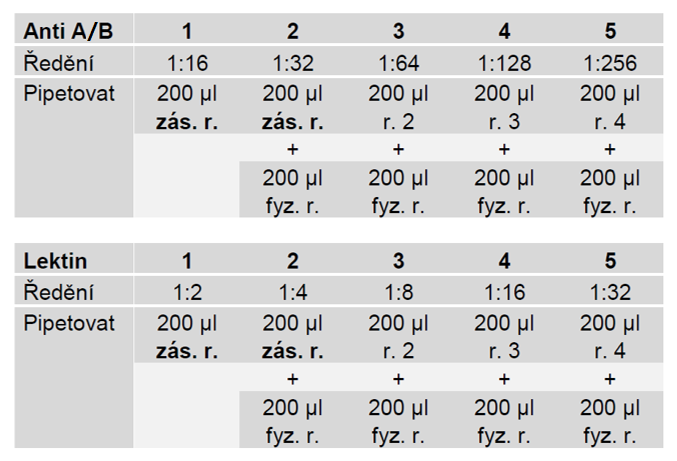 Z páté zkumavky vždy odebereme 200 μl, aby objem byl ve všech zkumavkách stejný a to 200 μl.
Postup
Do naředěných protilátek přidáme vždy po 20 μl příslušné erytrocytární suspenze. Dáváme erytrocyty A do anti A, B do anti B, 0 do lektinu (anti H). Do prvních tří řad (A, B, 0) přidáváme erytrocyty bez bromelinu, do druhých tří (A, B, 0) s bromelinem. Pořádně promíchat!!!
Zkumavky inkubujeme 10 min při 37 °C a poté centrifugujeme 30 s při 1000 rmp. Po lehkém protřepání odečítáme aglutinaci. Zde třepat velmi citlivě a hlavně stejně ve všech zkumavkách. Zajímá nás, zda aglutinace „drží“ či nikoli.
Hodnocení
Vyhodnotíme citlivost reakce, tj. uvedeme, při kterém ředění byla reakce ještě pozitivní. Používáme hodnocení na čtyři křížky:
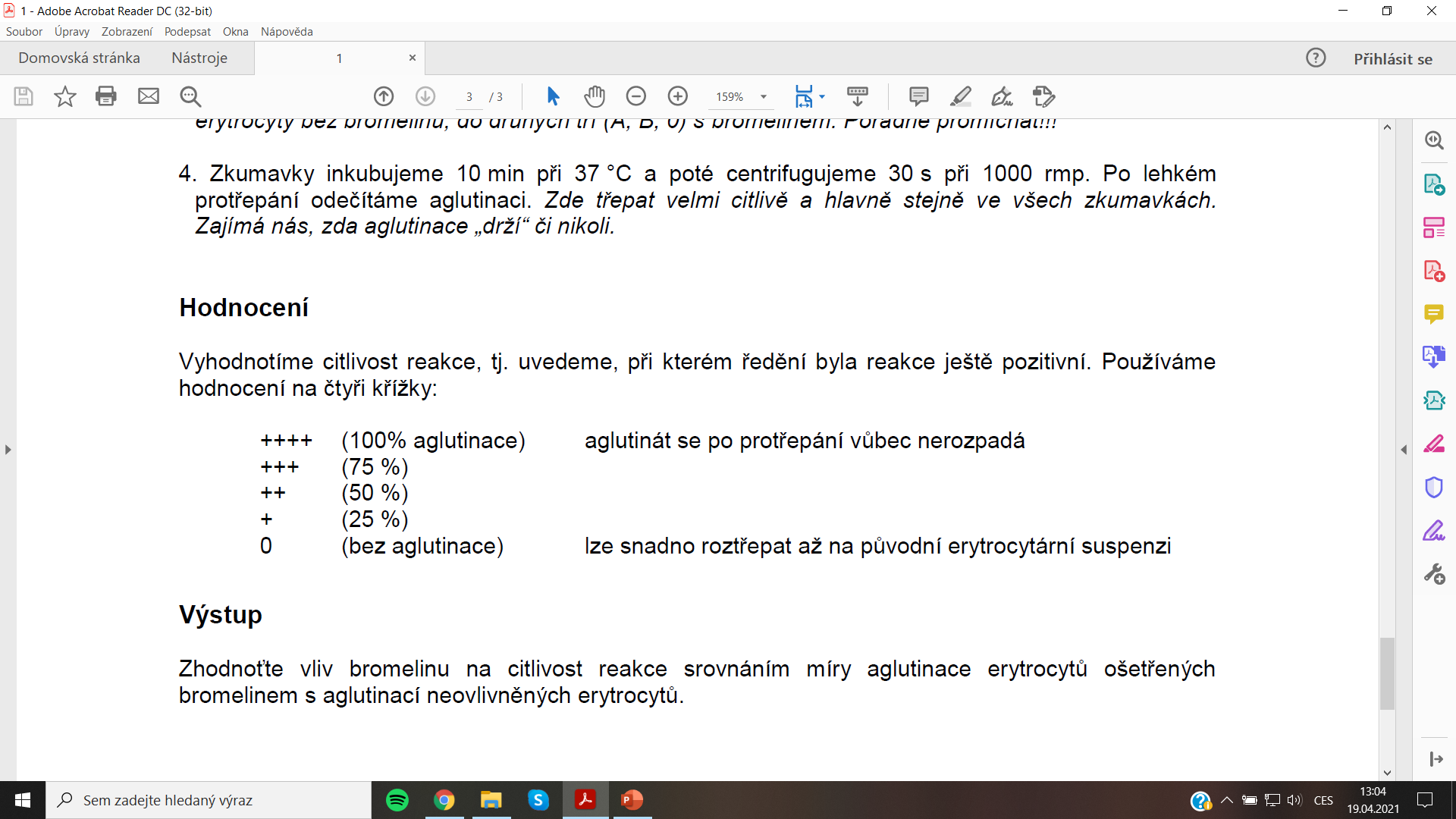 Výstup
Tabulka hodnocení na čtyři křížky pro jednotlivé skupiny a reakce s a bez bromelinu.

Zhodnoťte vliv bromelinu na citlivost reakce srovnáním míry aglutinace erytrocytů ošetřených bromelinem s aglutinací neovlivněných erytrocytů.